Why must students be taught the connections between phonemes and graphemes in English?
The Alphabet Arc
Lunch and Learn
May 4, 2022
Reading depends on speech sounds (Moats, 2020). 
Print is based on speech sounds; print was invented to represent the phonemes within the English language
and
English is a morphophonemic language!
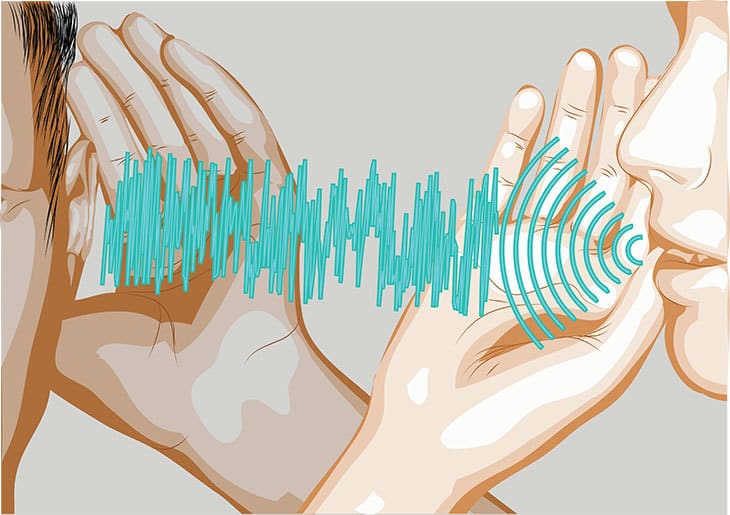 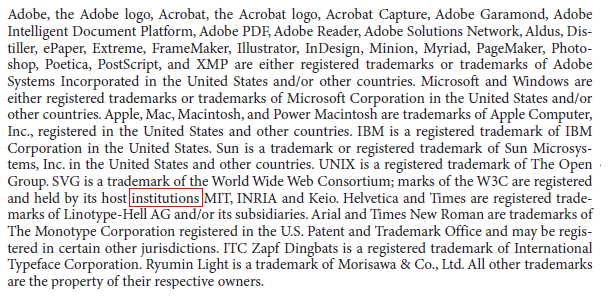 The Alphabet Arc
🍎Recognizing letters, 
sounds and combinations 
of letters and sounds, is a 
skill that is needed to read 
unfamiliar words 
independently. 
🍎Having letter-sound 
knowledge will allow children 
to make the link between the 
unfamiliar printed words to 
their spoken language 
knowledge.
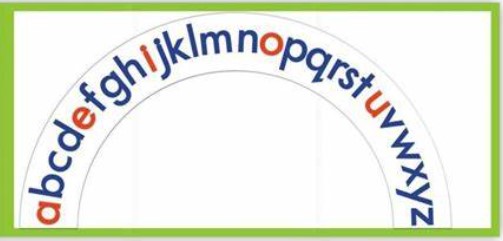 english-cf-2017.docx (live.com)
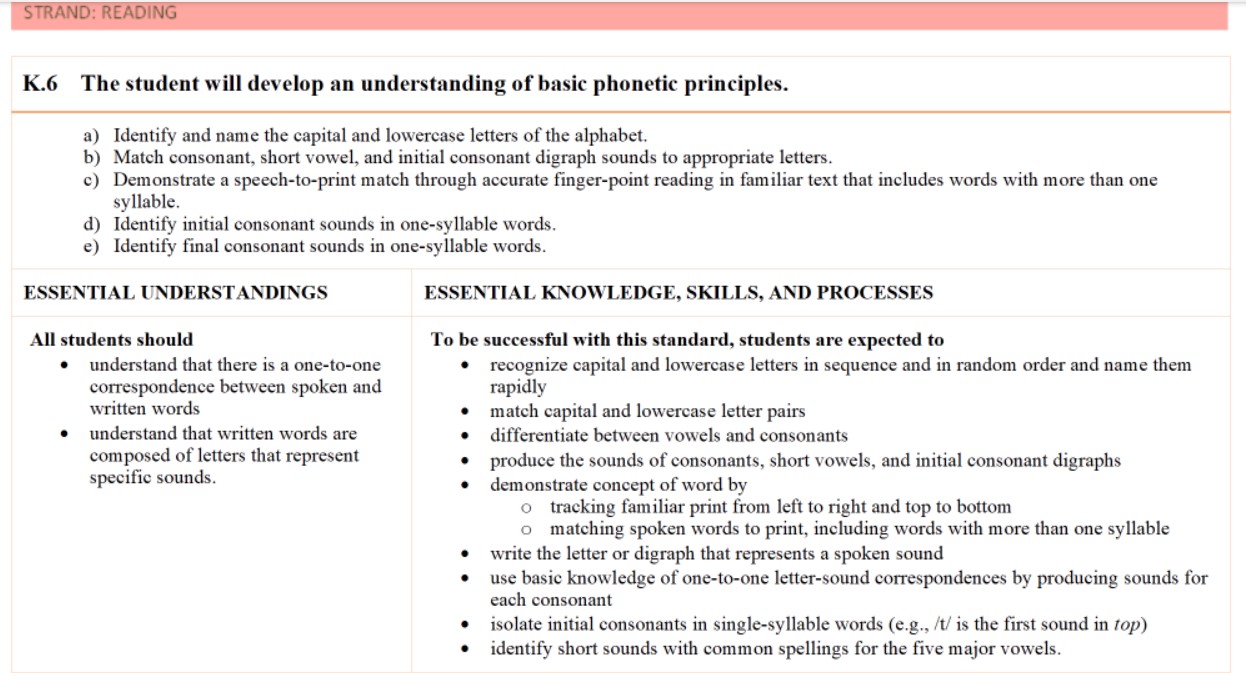 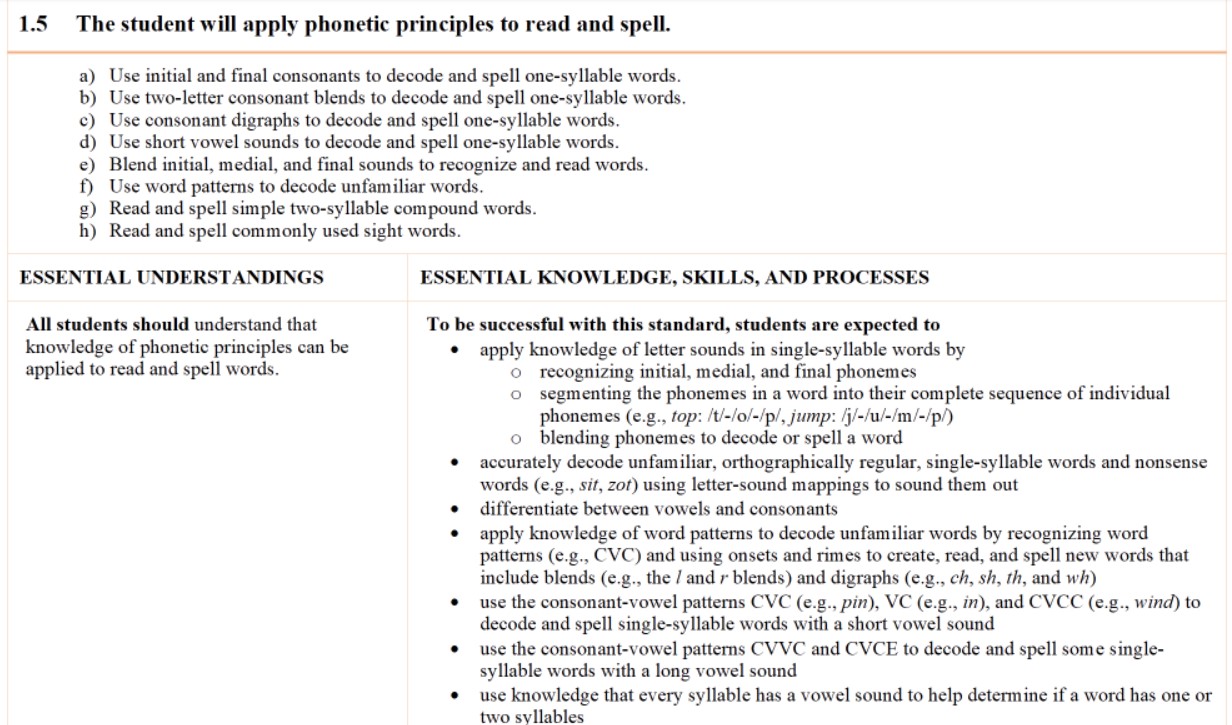 The Alphabet ArcMultisensory Structured Language Instruction and Teaching Series | W&M School of Education (wm.edu)
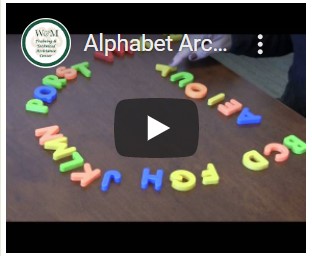 How might we use the alphabet arc?

Practice the sounds of the letters
Practice the names of the letters
Make words
Learn before and after
Replace the alphabet writing portion of an
        OG Lesson

Other ideas - https://www.thedyslexiaclassroom.com/blog/three-ways-to-use-an-alphabet-arc-for-sequencing
Resources:  
How to Build an Alphabet Arc
https://www.bing.com/videos/search?q=alphabet+arc+videos&view=detail&mid=309F2C25521433952C9A309F2C25521433952C9A&FORM=VIRE 
Interactive Alphabet Arc (Texas)
https://dl.esc4.net/rla/alphabet-arc/english.html
How To Video to Support Use of the Interactive Alphabet Arc
Florida Center for Reading Research – Kindergarten Student Center Activities
https://fcrr.org/sites/g/files/upcbnu2836/files/media/PDFs/student_center_activities/k1_phonics/k1_letter_recognition/k1_p003_alphabet_arc.pdf
Resource that you might move into from the Alphabet Arc: Beginner Word Work Mat (ufl.edu)